Answering Some Skeptics Questions Can Be Exhausting
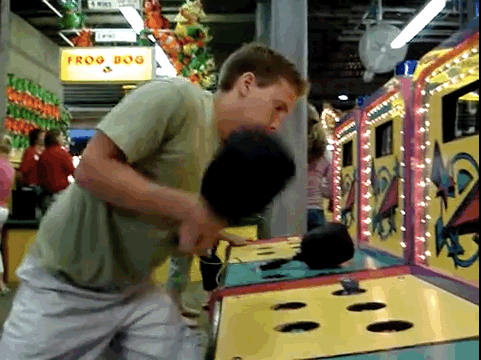 Focus on 1st Importance [1 Cor 15:12-19]
Answering Some Skeptics Questions Can Be Exhausting
There are multiple sources: 
Greek, Roman, Jewish, & Christian
Adequate archaeological evidence. 
There are conversions of: 
Skeptics & relatives, 500 eyewitnesses
Their chief witness: women. 
He died & His tomb was empty.
Focus on 1st Importance [1 Cor 15:12-19]
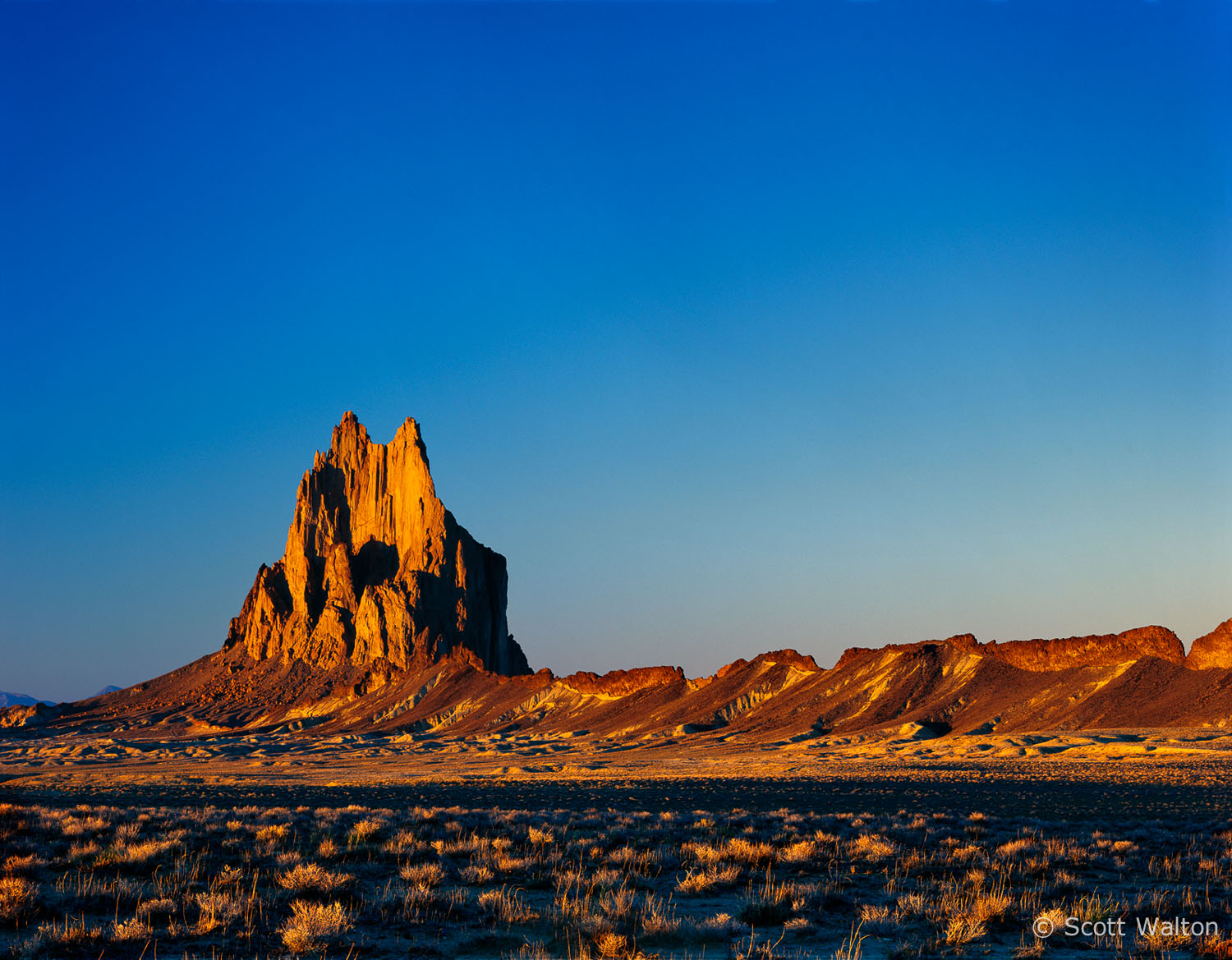 Will Christianity Make Me Happy?
Is it mean to say Jesus is the ONLY way?
Can I Trust The Bible?
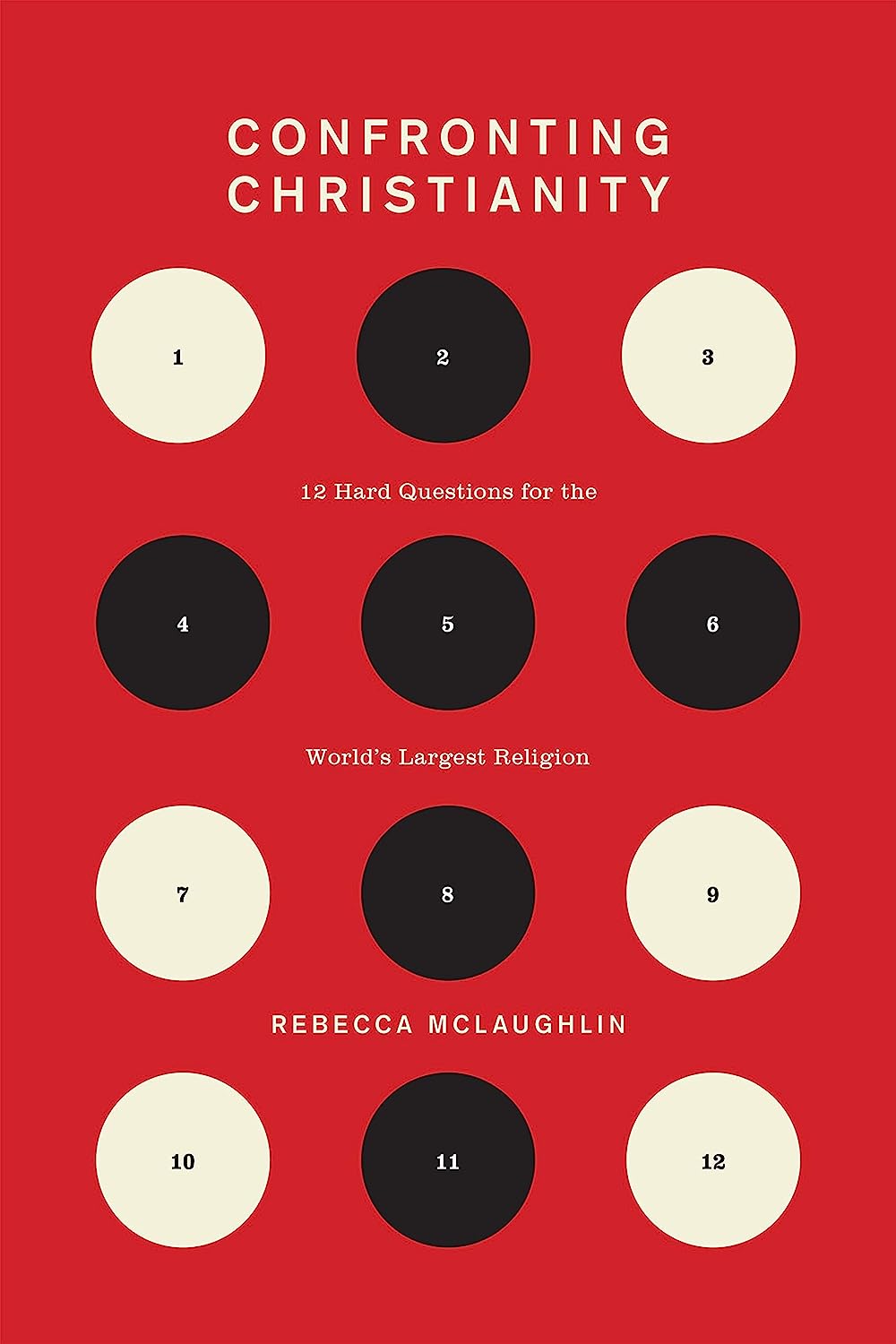 How does God view time?
Christians Can Ask & Answer Hard Questions
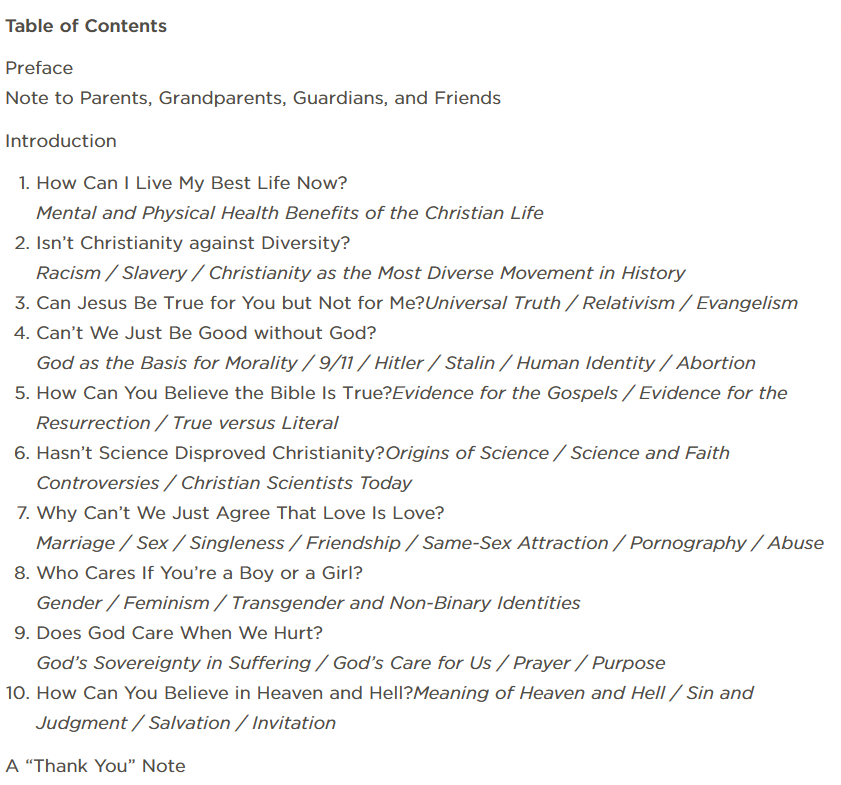 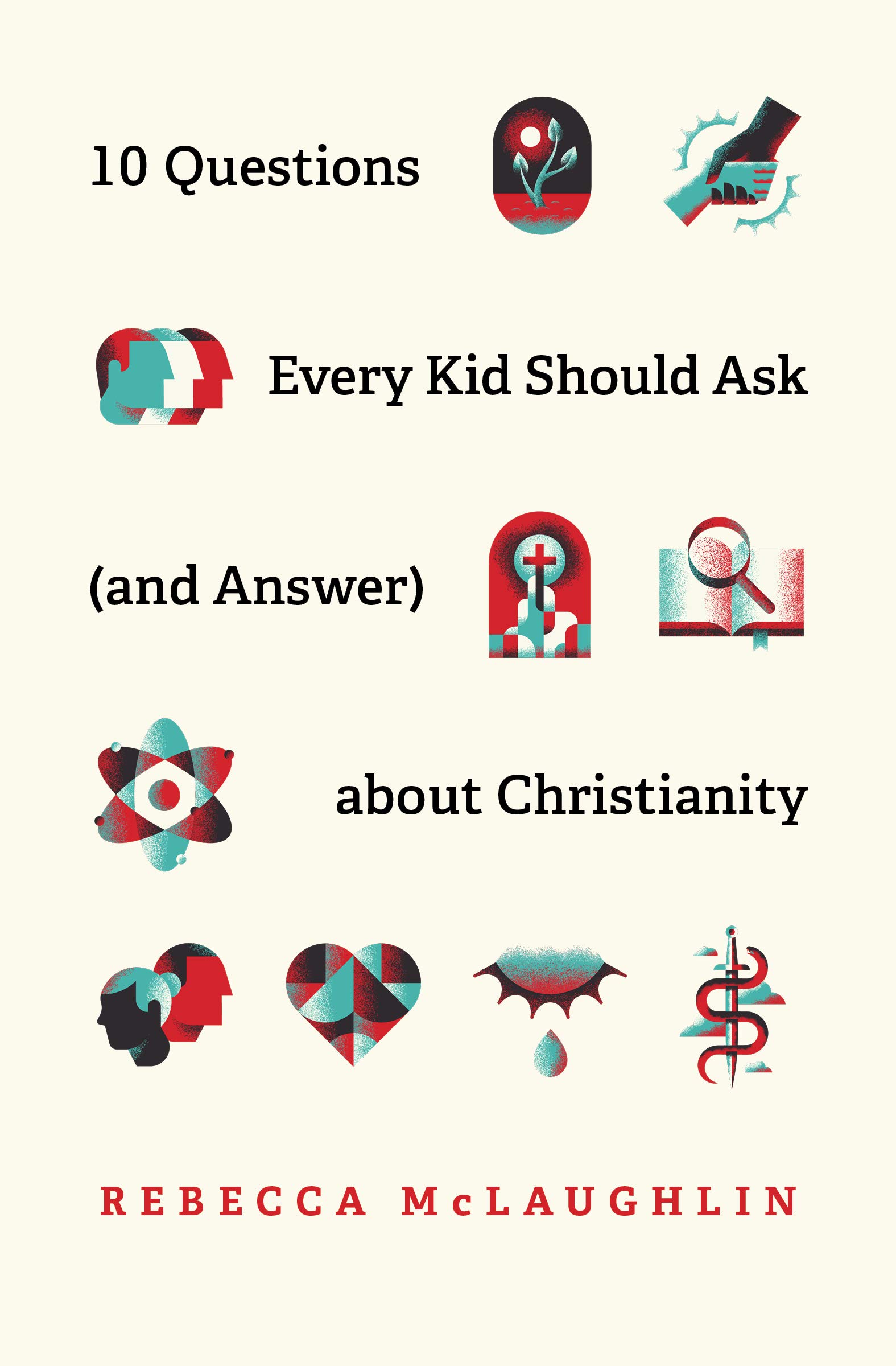 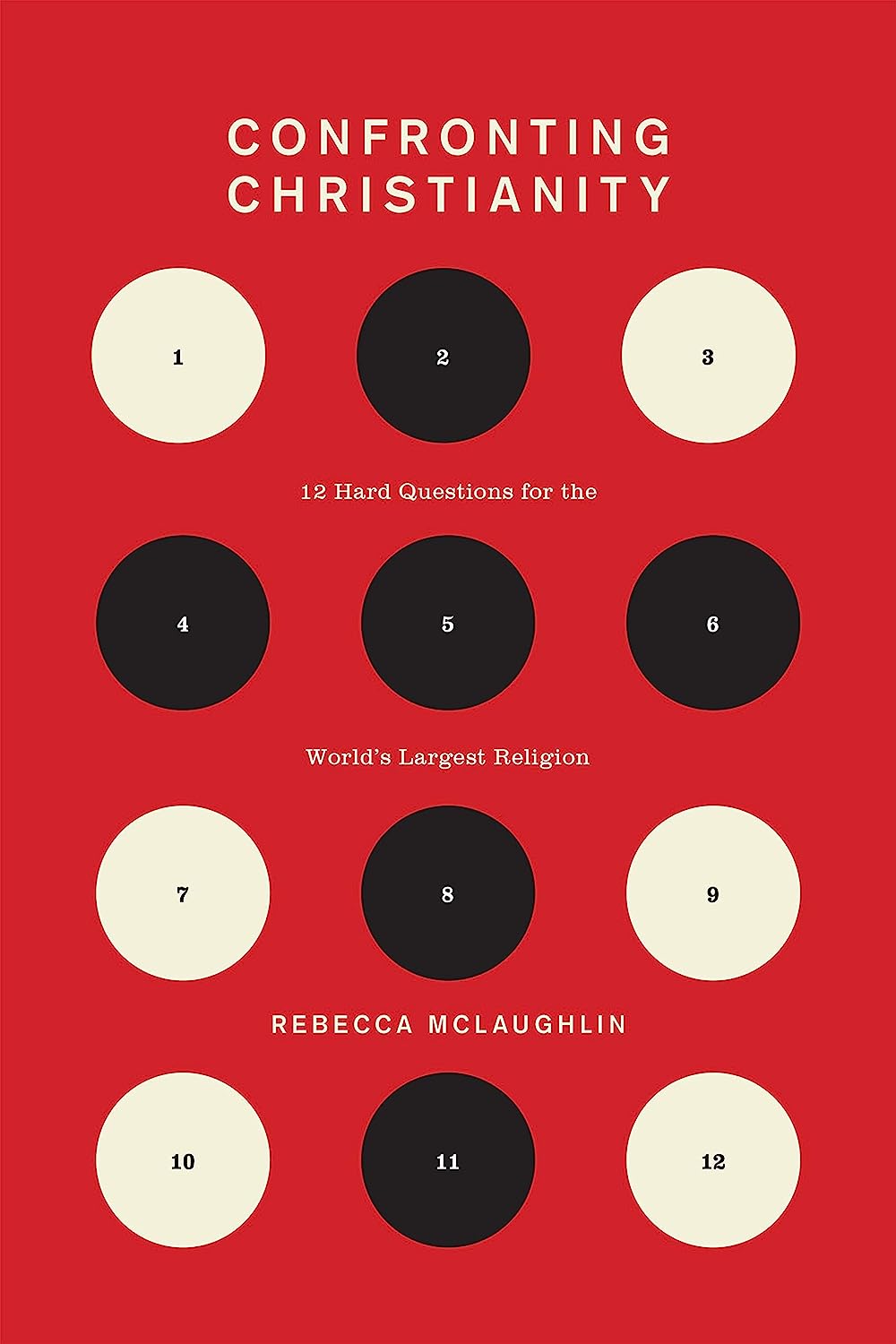 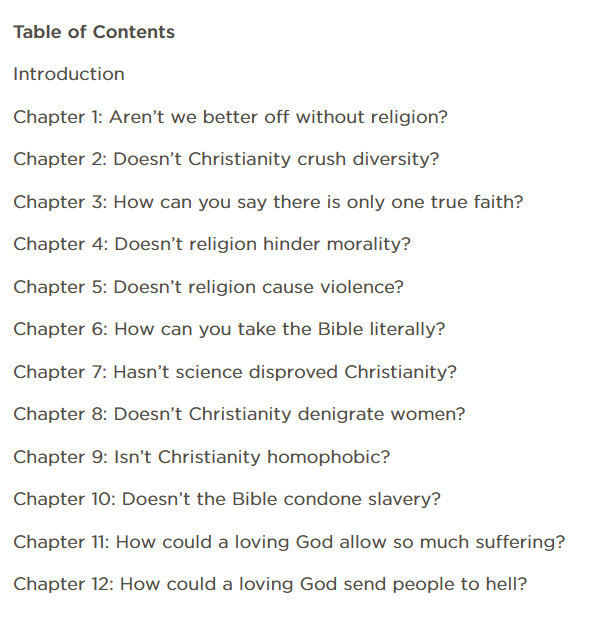 What About Hell?
“There is no doctrine which I would more willingly remove from Christianity than this, if it lay in my power. But it has the full support of Scripture and, specially, of our Lord’s own words; it has always been held by Christendom.” 
C. S. Lewis The Problem of Pain
What About Hell?
A) What Did Jesus Teach About Hell? 
1) Jesus warned of the “furnace of fire” Mt 13:42, the “eternal fire” Mt 18:8, the “unquenchable fire” Mk 9:43, & the “fiery Hell” Mt 5:22. He likened the fire to Gehenna, where “their worm does not die, & the fire is not quenched” Mk 9:48.
2) Jesus gave CLEAR expectations: [Matt 24:45-51; 25:26-30]. 
   We can DO His will. Believe & obey Jn 3:36; Love & obey Jn 14. 
3) Literal phrase: “eternal punishment” [Mt 25:31-34, 41-46].
4) He endorsed God’s Love & Wrath as compatible: 
    [Psalm 145:17-20] God’s Love motivates His vengeance.
What About Hell?
A) Jesus Clearly Taught On Hell. Mt 24-25
B) Philosophical Questions to Consider:  
	1) Is God Fair to Judge Us? 		Why do we expect this of God? In one sense He isn’t…
		He lets His enemies (us), freely choose trust. [Rom 5:6-11]		Thus, “All that are in hell chose it.” C.S. Lewis
	2) Does Belief In Hell Improve Humanity? 
		A final state of justice fulfills human longing, addresses evil. 		Hell is a great motivator for right living. [Romans 12:19]
What About Hell?
A) Jesus Clearly Taught On Hell. Mt 24-25
B) Philosophical Questions to Consider:  
	1) Is God Fair to Judge Us? It’s a choice [Rom 5:6-11]	2) Does Belief In Hell Aid Humanity? Motivation [Rom 12:19]
	3) What Do Other Cultures Believe About Hell? 
		Why should Western concerns determine truth? 		Some Eastern cultures are offended at grace & mercy. 			Is it narrow-minded to caution about consequences?
What About Hell?
A) Jesus Clearly Taught On Hell. Mt 24-25
B) Philosophical Questions Can Favor Hell. Rom 5, 12
C) We’re Created for Relationships
The self-centered foolishly dismiss God. [Lk 16:19-31]Paul says Hell is separation from our Creator. [2 Th 1:6-10]
Consider the titles of The One giving the invitation: (John)
	Bread of Life, Light of the World, The Way & The Life…
Why choose to be hungry & lost in a dark & dead place?